Национальный исследовательский Томский государственный университет
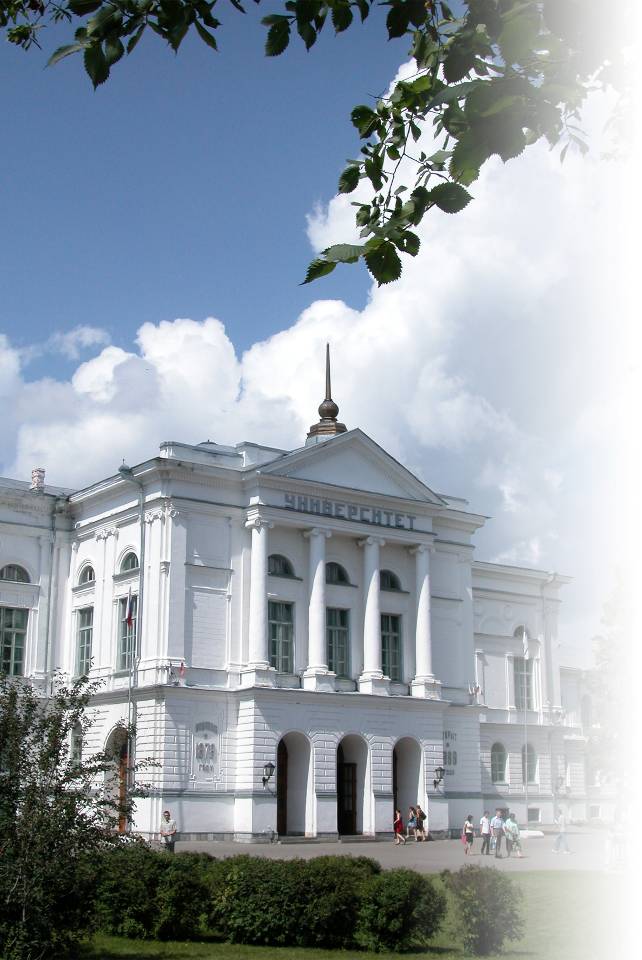 Высшее образование в России:от советского наследия к новым вызовамк.и.н., доц. М.В. Грибовский
© ТГУ 2015
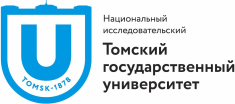 План
Политика в отношении высшего образования
Черты высшей школы 1990–2010-х
Перспективы высшего образования в России
© ТГУ 2015
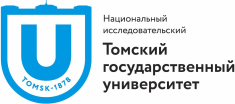 1. Политика в отношении высшего образования
Демократизация:

Постановления правительства от 17 августа 1990 г.
Постановления правительства от 23 февраля 1991 г. 

Закон «Об образовании» (1992, изменения – в 1996, 2012)
Закон «О высшем и послевузовском профессиональном образовании» (1996, утратил силу в 2012)
© ТГУ 2015
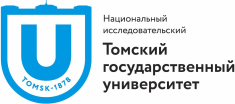 1. Политика в отношении высшего образования
Закон «Об образовании» (1992, изменения – в 1996, 2012)
учредителем образовательного учреждения м.б. органы государственной власти, отечественные и иностранные организации, отечественные и иностранные общественные и частные фонды, граждане РФ и иностранные граждане.
в образовательных учреждениях не допускаются деятельность полит. партий, полит. и религ. движений;
свобода и плюрализм в образовании; автономность образовательных учреждений;
гарантия общедоступности и бесплатности на конкурсной основе высшего образования.
© ТГУ 2015
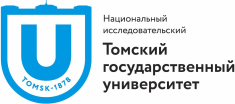 1. Политика в отношении высшего образования
Закон «О высшем и послевузовском профессиональном образовании» (1996, утратил силу в 2012)
автономия – самостоятельность вуза в подборе и расстановке кадров, осуществлении учебной, научной, финансово-хозяйственной и иной деятельности;
педагогическим работникам и студентам вуза предоставляются академические свободы, в т.ч. свобода педагогического работника вуза излагать учебный предмет по своему усмотрению, выбирать темы для науч. исследований и проводить их своими методами, а также свобода студента получать знания согласно своим склонностям и потребностям.
© ТГУ 2015
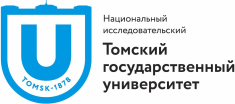 1. Политика в отношении высшего образования
1990-е
«свободные и бедные» вузы

2000-е	   
                   Приоритетный национальный проект
	          «Образование» (2005)
Болонский процесс

2010-е
Две тенденции:
реорганизация слабых вузов
поддержка группы лидерских вузов
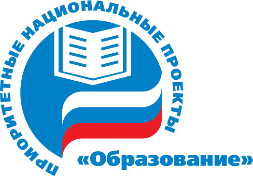 © ТГУ 2015
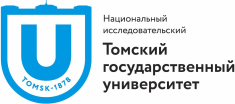 1. Политика… Слабые вузы
С 2008–2009 – сокращения числа вузов, не подтвердивших свой статус.
«Из 1000 имеющихся оставить 50 университетов и 150-200 рядовых институтов» (Фурсенко, 2008).
2012: мониторинг деятельности вузов МОН. 
Критерии:
образовательная деятельность (балл ЕГЭ)
науч.-исслед. деятельность (V НИОКР в расчете на 1 НПР)
международная деятельность (Q иностр. студентов)
фин.-экон. деятельность (доходы в расчете на 1 НПР)
инфраструктура (S зданий в расчете на 1 студента).
Результаты: 136 вузов и 450 филиалов признаны «имеющими признаки неэффективности».
© ТГУ 2015
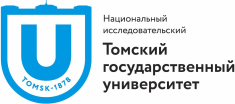 Российские вузы 1991–2014
© ТГУ 2015
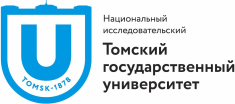 1. Политика… Лидерские вузы
Федеральные университеты (2008) 


Национальные исследовательские университеты (2008)


Ведущие исследовательские университеты (2013)
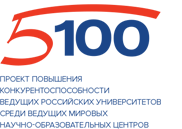 © ТГУ 2015
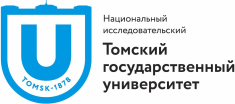 1. Политика… Лидерские вузы
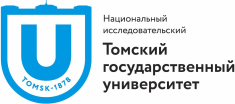 1. Политика… Управление
1991 – Министерство образования
1996 – Министерство общего и профессионального образования
1999 – Министерство образования
2004 – Министерство образования и науки

Министры
Ткаченко Е.В. (1992–1996)
Кинелев В.Г. (1996–1998)
Тихонов А.Н. (март–сент. 1998)
Филиппов В.М. (1998–2004)
Фурсенко А.А. (2004–2012)
Ливанов Д.В. (с 2012)
© ТГУ 2015
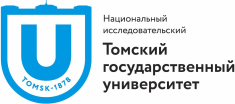 2. Черты высшей школы 1990–2010-х
1. Массовость образования

2. Коммерциализация образования

3. «Университетализация» высшего образования
© ТГУ 2015
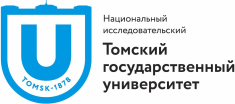 2. Черты высшей школы… Массовость
© ТГУ 2015
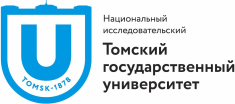 2. Черты высшей школы… Коммерциализация
Два явления:
создание негосударственных вузов
создание системы платных образоват. услуг в гос. вузах

2002/03 уч.г.: «платников» стало больше «бюджетников» – переломная точка.
© ТГУ 2015
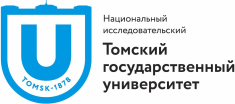 2. Черты высшей школы… «Университетализация»
Погоня за красивым словом «Университет»

2010: из 1100 вузов 360 – университеты

		
		Ассоциация классических университетов 				России (www.acur.msu.ru) – 44 университета
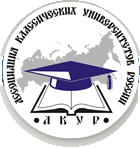 © ТГУ 2015
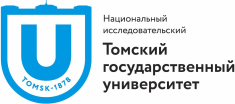 3. Перспективы высшего образования в России
Преемственность и новаторство в высшем образовании

советское наследие
номенклатура специальностей
ученые степени и звания
формы учебного процесса

новые вызовы
рейтингование
мировой контекст; бол. пр-сс
запрос  на  новые  формы  учебы
© ТГУ 2015
Национальный исследовательский Томский государственный университет
Спасибо за внимание!Михаил Викторович Грибовский
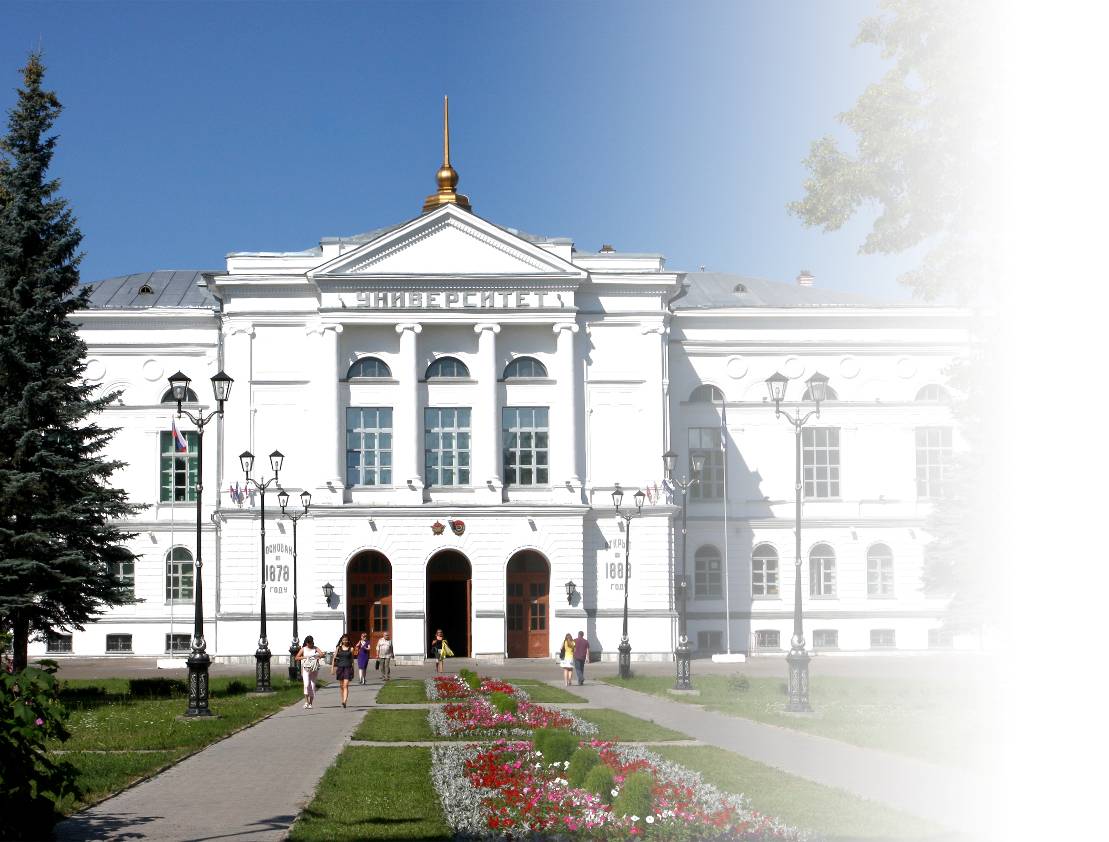 © ТГУ 2015